TecnologÍa  para Padres MÓdule 5
APLICACIÓN MÓBIL DEL DISTRITO ESCOLAR UNIFiCADO DE STOCKToN y Peachjar (DURAzNO)
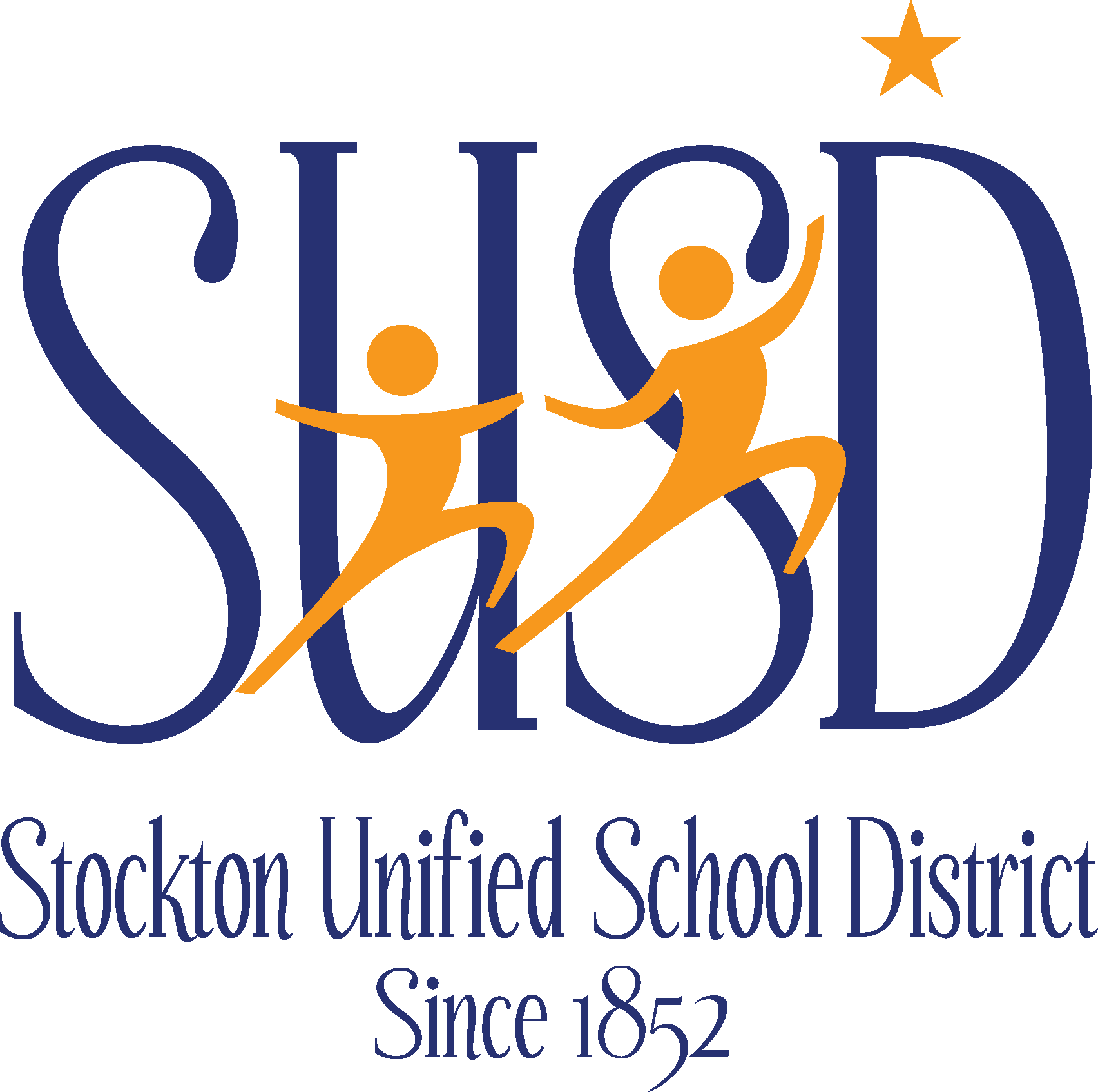 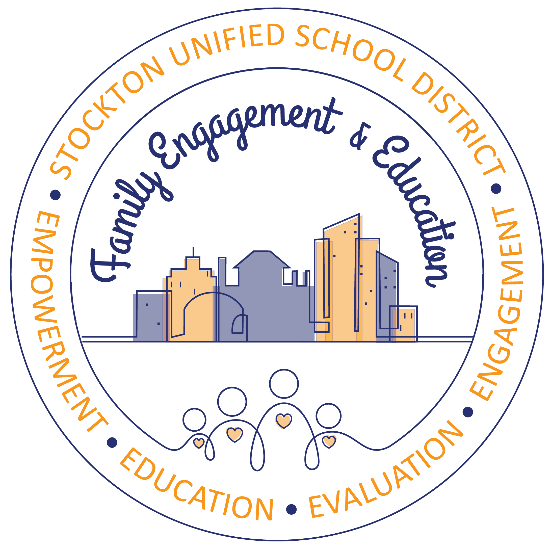 Agenda
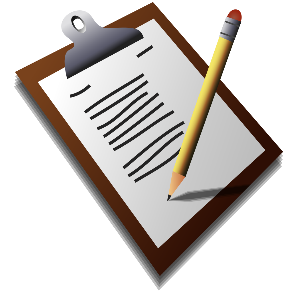 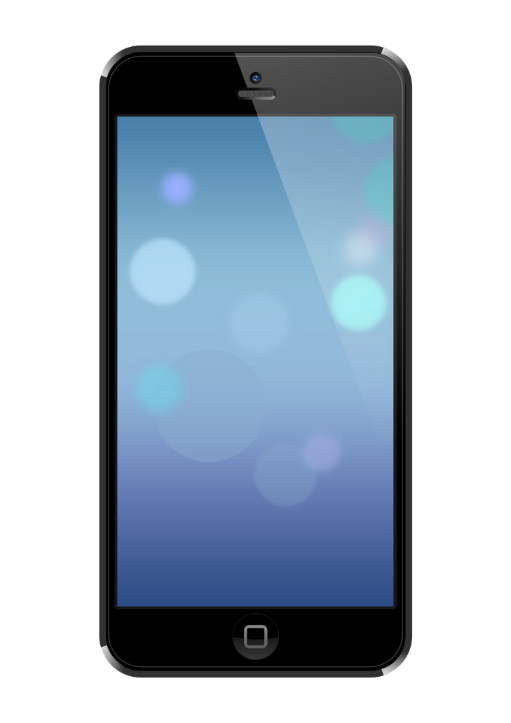 Que es una aplicacion ?
Como bajar  Aplicaciones 
Tienda de Aplicaciones 
Tienda de jugar de Google 
SUSD App
Peachjar (Durazno)
Repaso
Preguntas
Encuesta
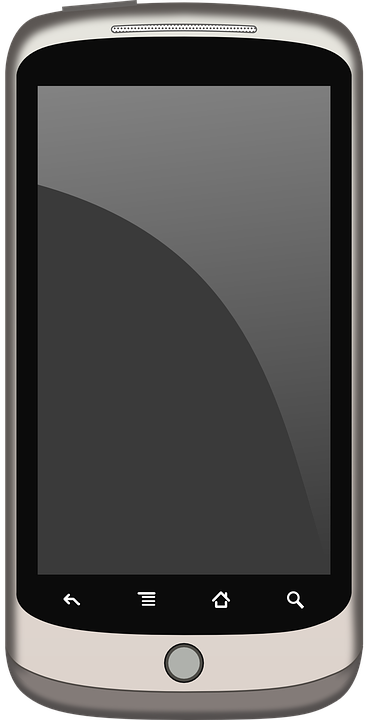 Materiales necesitados:
Dispositivo habilitado 
para Wi-Fi
- Lápiz
- Papel
¿Qué es una aplicación?
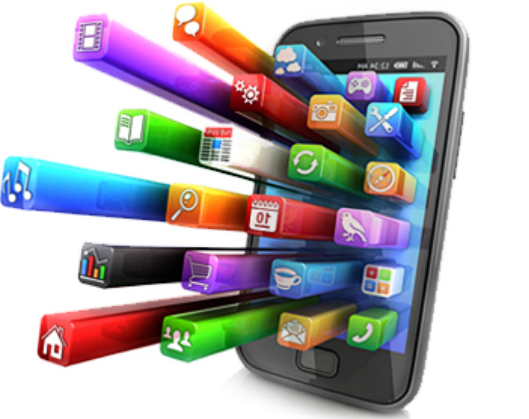 Una aplicación (app) es un programa de software que se puede descargar a un teléfono, tableta, computadora o dispositivo electrónico para cumplir una función específica. 
Ejemplos de algunas aplicaciones son:
Aplicación Zoom: inicio de sesión para reuniones y presentaciones Aplicación de Google: búsqueda
Aplicación del SUSD - Próximos eventos, anuncios, interacción escolar
Aplicación de Facebook: iniciar sesión en Facebook
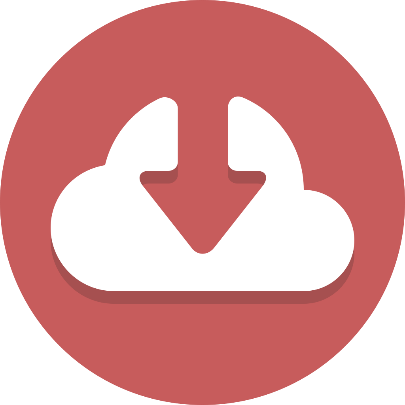 Cómo descargar aplicacionesTIENDA DE ApLICACIONES
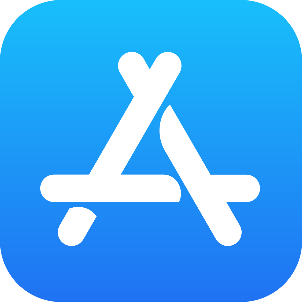 1. Busque la tienda de Aplicaciones (App Store) en su dispositivo
2. Busque en la App Store el sitio de "Stockton Unified"
3. Descargue la aplicación en su dispositivo y espere a que se instale (automáticamente)
4. Abra la aplicación Stockton Unified para poder dar uso.
5. Repita el mismo proceso para cualquier aplicación que desee descargar
en sus dispositivos
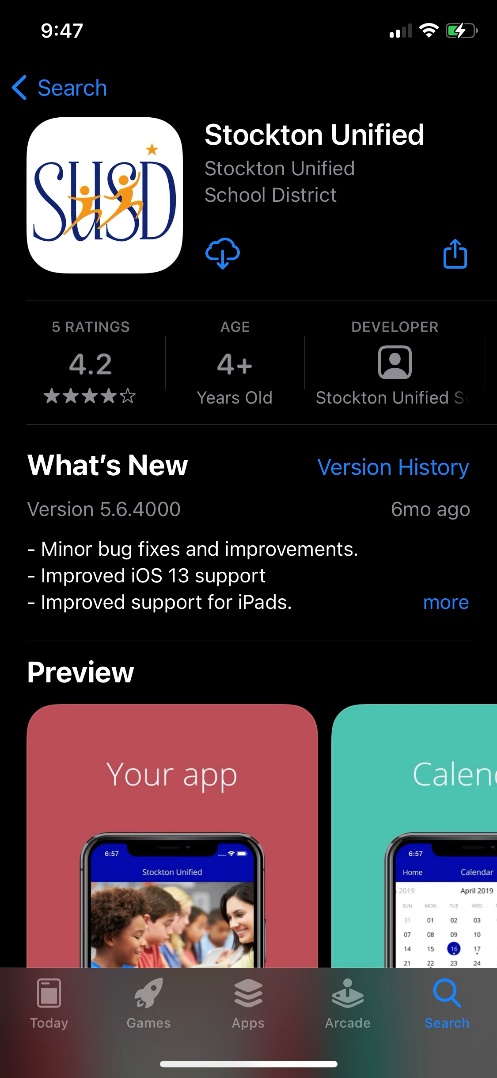 Cómo descargar aplicaciones DE Google PLAY STORE
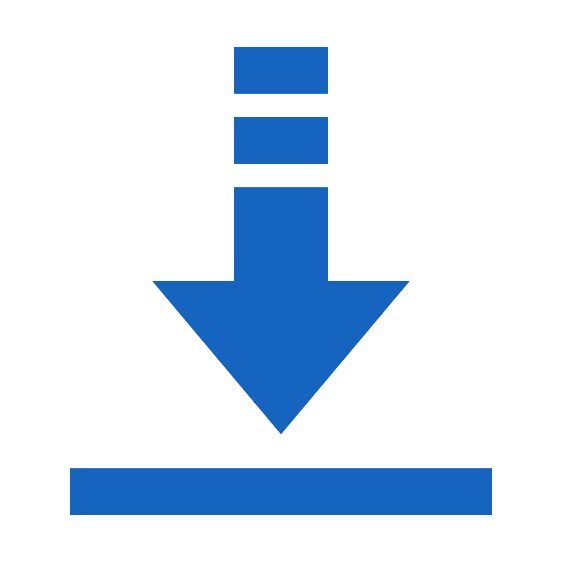 1. Encuentre Play Store en tu dispositivo.
2. Busque "Stockton Unified" en Play Store.
3. Descargue la aplicación en su dispositivo y espere a que se instale (automáticamente)
4. Abra la aplicación Stockton Unified para usar
5. Repita el mismo proceso para cualquier aplicación que desee descargar
en sus dispositivos
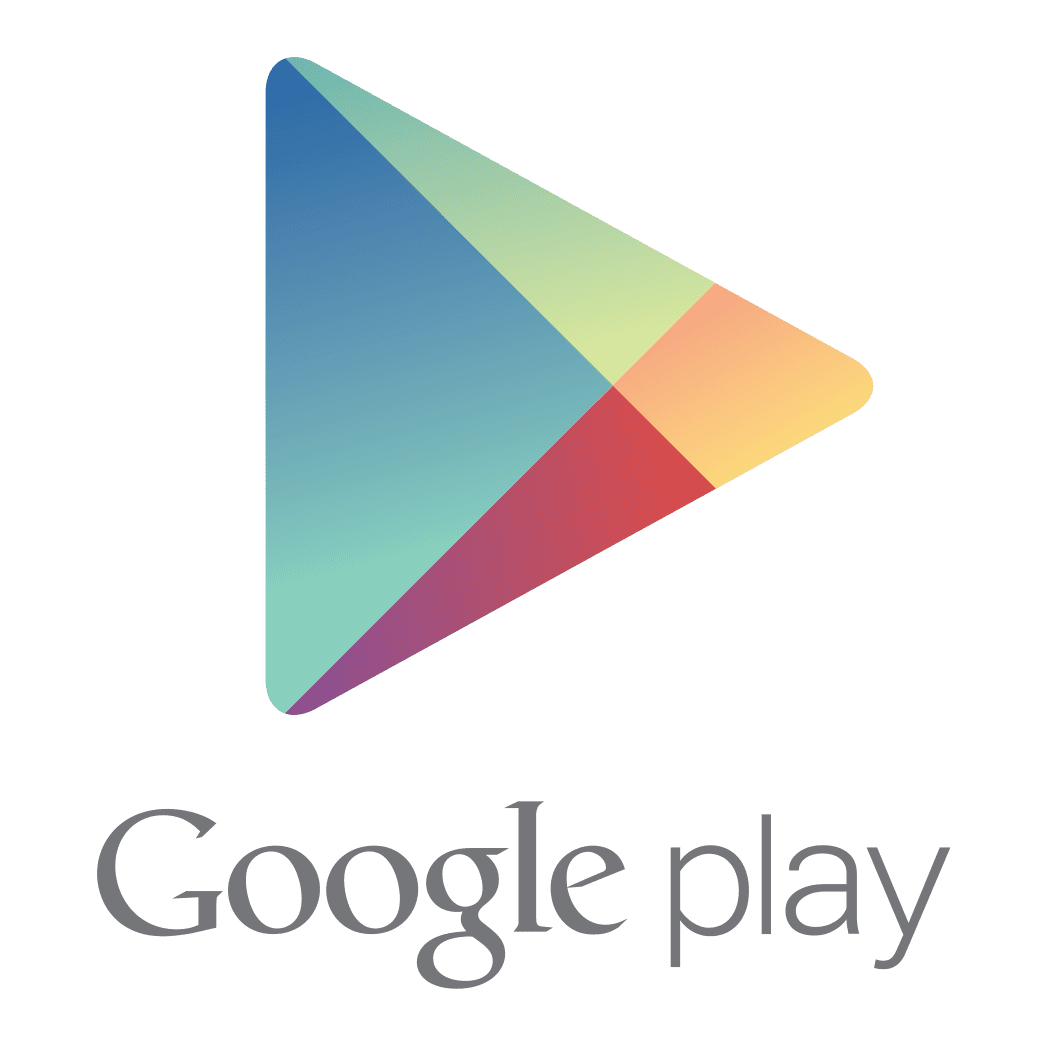 SUSD App
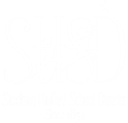 Tómese su tiempo para hacer clic y explorar las diferentes partes de la aplicación. Juntos tomaremos unos minutos para responder cualquier pregunta.
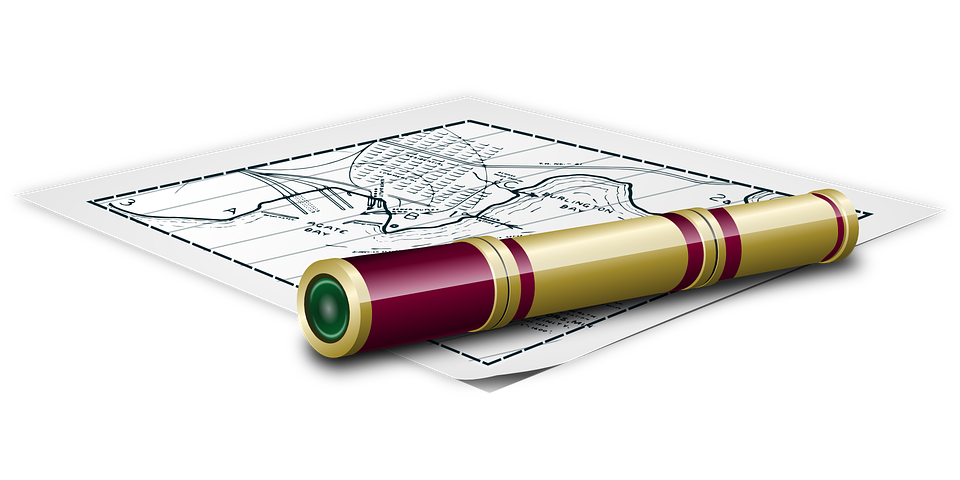 APLICACIÓN DE SUSD
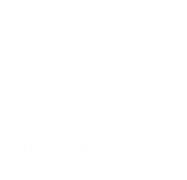 Noticias: este botón muestra los próximos eventos que los padres deben conocer.

COVID-19: proporciona a los padres la información COVID más actualizada del SUSD

ParentVUE: los padres inician sesión para comprobar el progreso de sus estudiantes en el salón de clase
La aplicación del SUSD tiene mucha información, recursos y conectividad disponible para familias y miembros de la comunidad que se pueden explorar. La aplicación es gratuita y se puede navegar fácilmente con práctica.
APLICACIÓN DE SUSD
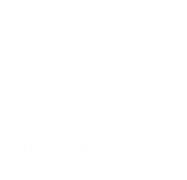 Calendario: muestra un calendario de los próximos eventos en todo el distrito

LCAP: las partes interesadas del SUSD pueden conocer y proporcionar comentarios sobre los fondos del distrito
APLICACIÓN DE SUSD
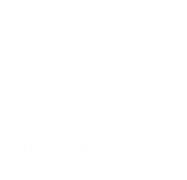 Redes sociales: cuentas de redes sociales del SUSD para fotografías, folletos de eventos, actualizaciones y recursos del distrito

Recursos: el SUSD proporciona recursos para el personal del distrito, las familias y los miembros de la comunidad
APLICACIÓN DE SUSD			ContinuaciÓn
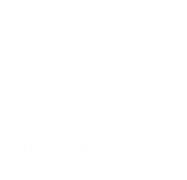 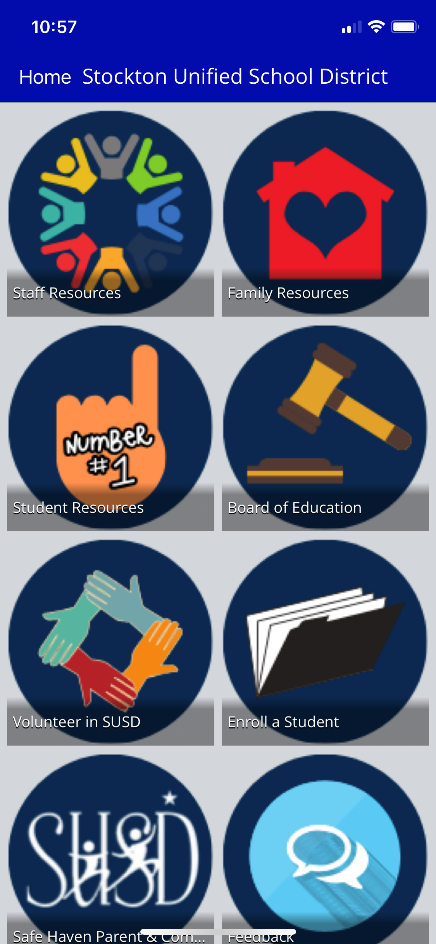 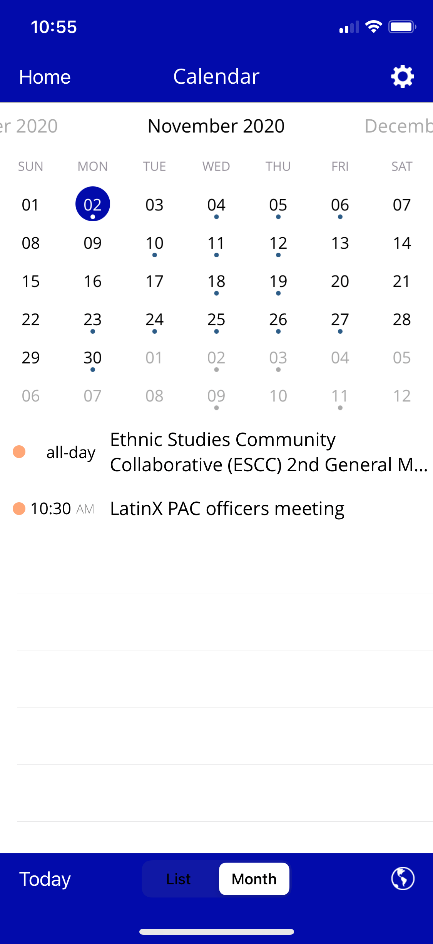 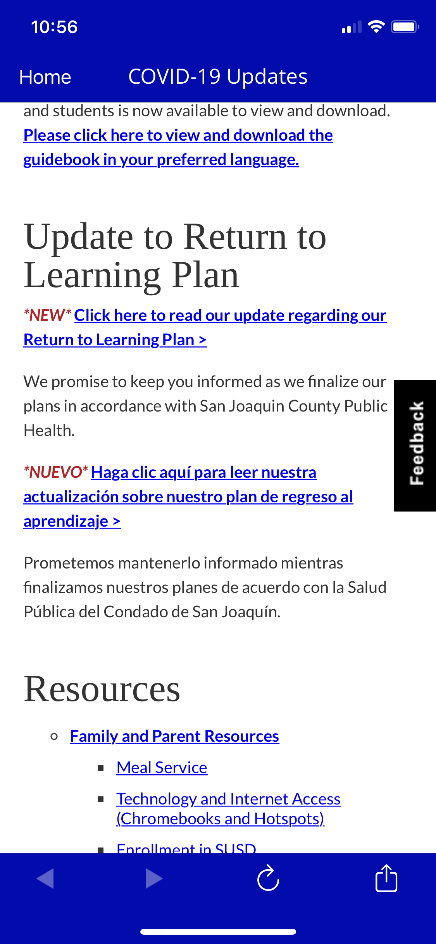 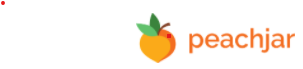 Peachjar
Peachjar es una plataforma digital que crea y facilita a que los distritos escolares comuniquen y distribuyan volantes y anuncios de eventos directamente a los padres. El uso de Peachjar ayuda a garantizar que la información proveniente de la escuela o de los socios comunitarios llegue a los padres eliminando la posibilidad de que se pierdan en el tránsito.																									                                Pros:
• Configúrelo y olvídelo
• Regístrese directamente a través  del volante
• Se puede proporcionar información de contacto directo
• Sin papel (sostenible)
• Imprimible
PEACHJAR (DURAzNO)
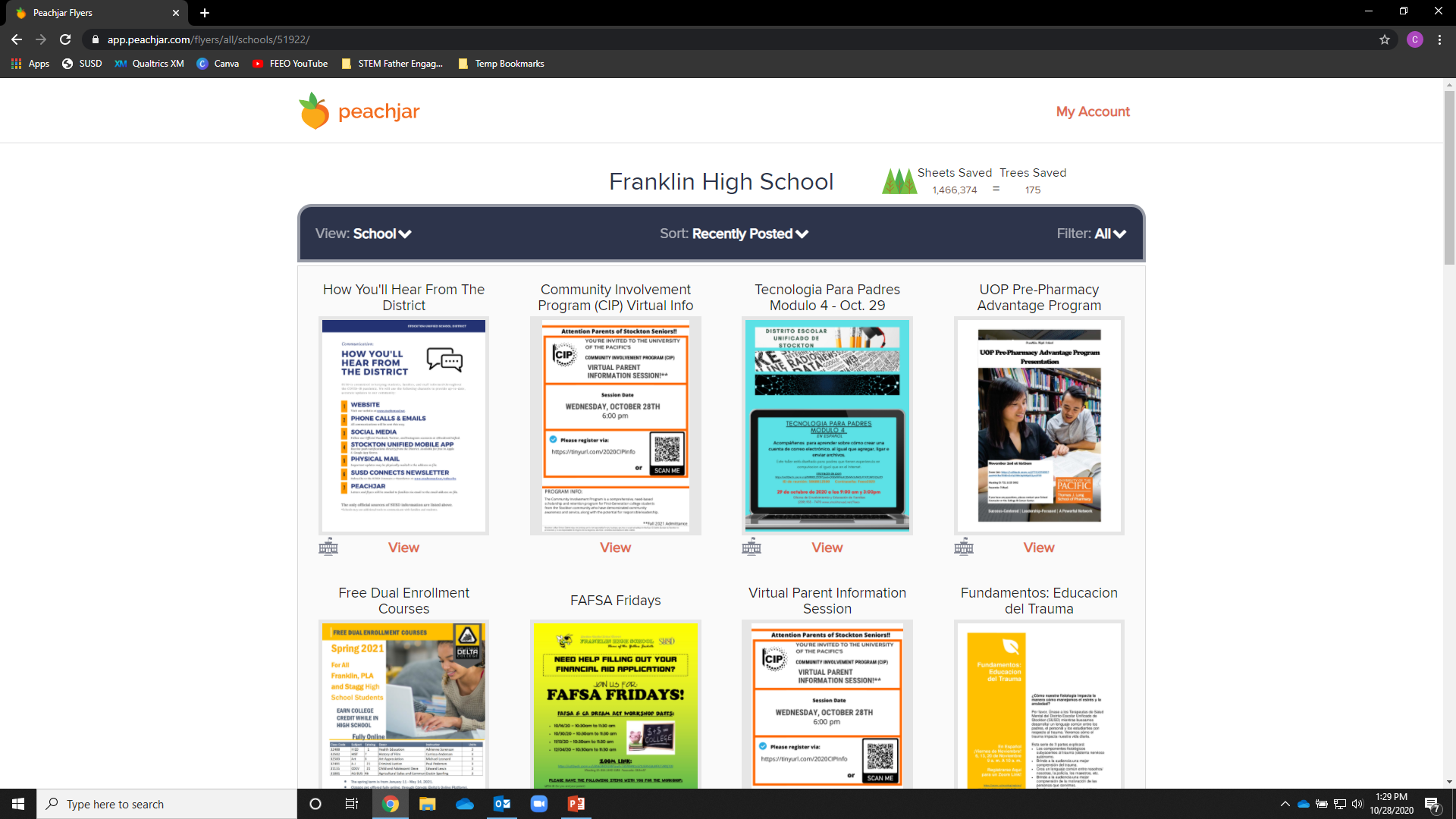 Preguntas
Repaso
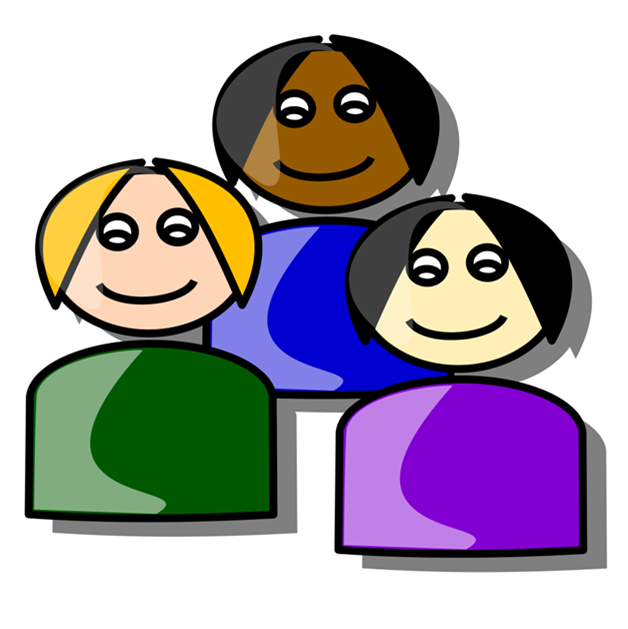 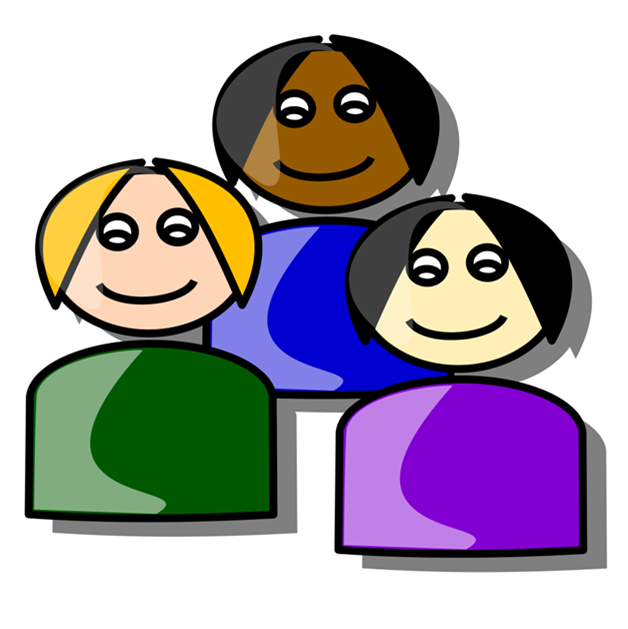 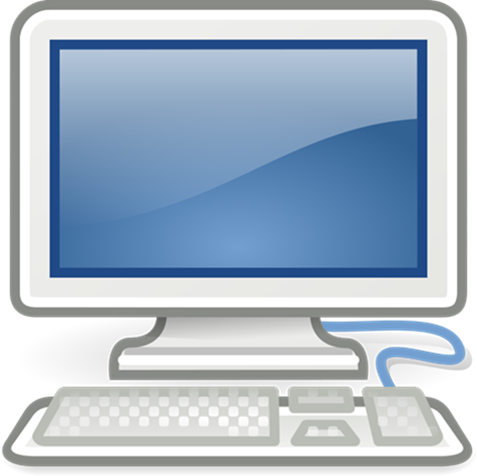 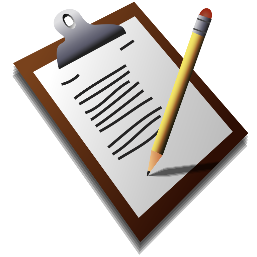 encueSta
Tómese unos minutos para completar la encuesta de esta presentación. Las encuestas ayudan a mejorar futuras presentaciones y eventos.
¡Gracias!
-Oficina de envolvimiento y educación familiar